Public Speaking Toolbox
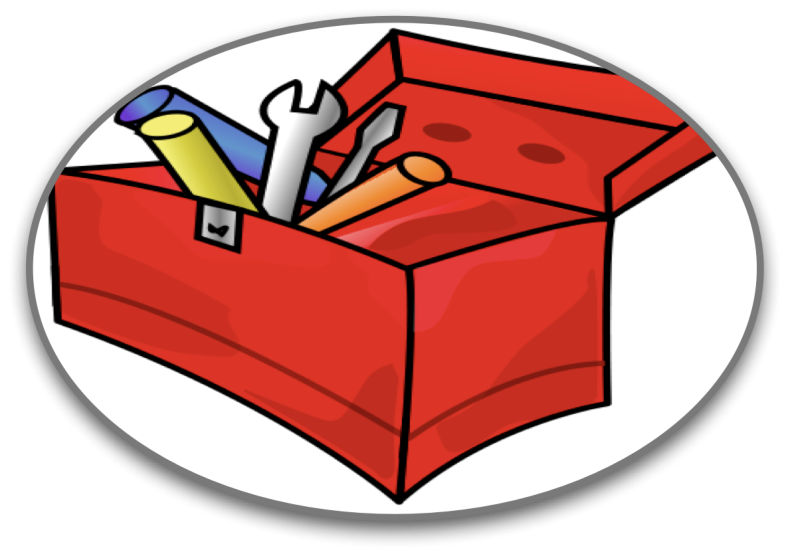 ds
“High school graduates will depend heavily on their ability to vocalize their thoughts, communicate orally, listen attentively to others, and incorporate multimedia examples in presentations.”
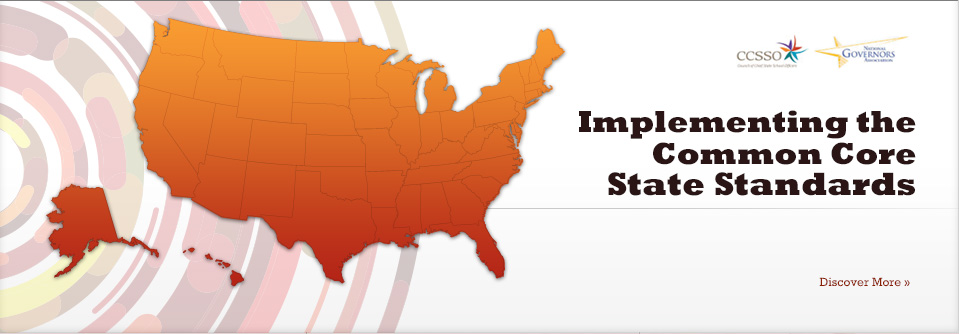 Speaking is a balance between…
Content 






	         
	
	Voice 	                                    Body Language
Delivery
Body Language
Voice
Volume
Pitch
Quality
Articulation 
Rate
Variety
Position
Posture
Gestures
Face
Eye Contact
According to the National Association of Colleges and Employers
VOICE
Volume
The level at which your voice is used and can be heard
Tips
 Project your voice to connect with your audience
Use appropriate strength and intensity
Vary to add emphasis and dramatic impact
Pitch
The highness or lowness in the sound of your voice
Common to begin with a high pitch, or inflect pitch at the end of sentences
Varies by gender
Tip:
Vary speech to express emotion and conviction
Voice Quality
Tips: 
Relax!
Your speaking sound

Expresses emotion
Sets tone
Establishes relationship
Articulation: how distinctly you formulate your words when you speak.
Enunciation
Pronunciation
Formation and utterance of words; the product of correct sounds in the sequence of a word. 
Examples: just—jist, going to—gunna, supposedly-- su-pos-ab-lee
The fullness and clarity of speech sounds. 
Tip:
Shape tongue, teeth, palate, lips, and nose.
Articulation Drill
Repeat slowly at first, then progressively faster.Red leather, yellow leather
Articulation Drill
Say the line slowly at first, then repeat faster and faster.
The tip of the tongue, the teeth and the lips
Now try it with a pen in your mouth
The tip of the tongue, the teeth and the lips
Rate
How quickly or slowly you speak
Slow speakers encourage listeners to daydream; people think faster than the flow of speech
Fast speakers frustrate listeners when information is spewed out at a rapid rate.
Tips: 
120-160 words/minute
Vary your rate to keep attention
Vocal Variety
Inflection: a raised pitch to place emphasis to a word.
The way you use your voice to create interest, excitement, and emotional involvement.
Vocal Variety DrillA single change in inflection can change the meaning of a sentence:
I was born in Illinois	(You were born somewhere else)

I was born in Illinois	(How dare you imply that I wasn’t)

I was born in Illinois	(I’m a native- not a newcomer)

I was born in Illinois	(Not outside of Illinois)

I was born in Illinois	(Not in Minnesota)
Meet Phil Davidson
http://www.youtube.com/watch?v=LMy_5ypyaRs&safe=active
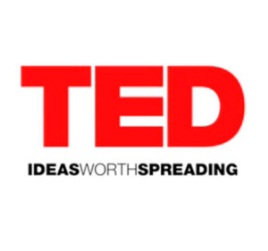 Speech 1: Richard Turere: My invention that made peace with lionsSpeech 2: Tyler DeWitt: Hey science teachers — make it funSpeech 3: Keller Rinaudo: A mini robot — powered by your phoneSpeech 4: Lewis Pugh swims the North PoleSpeech 5: Ray Zahab treks to the South PoleSpeech 6: Ric Elias: 3 things I learned while my plane crashedSpeech 7: Ron Finley: A guerilla gardener in South Central LASpeech 8: Damon Horowitz: Philosophy in prisonSpeech 9: Hans Rosling: The magic washing machineSpeech 10: Phil Hansen: Embrace the shakeSpeech 11: Julia Sweeney has “The Talk”Speech 12: Mark Bezos: A life lesson from a volunteer firefighterSpeech 13: Eric Mead: The magic of the placeboSpeech 14: Meg Jay: Why 30 is not the new 20Speech 15: Michael Pritchard: How to make filthy water drinkable
Body 
Language
Positioning
Non-Podium Speaking
Podium 
Speaking
Used to hold script and notes
Podium ≠ Crutch 
No Elbows
No Leaning
Used to signify new idea or paragraph
Movement is encouraged
Posture
The way in which one carries him/herself
Plays a HUGE role in increasing credibility, professionalism, and formality 
Tips: 
Roll shoulders back
Bring chin up 
Feet shoulder width  apart


BUT THIS SHOULD ALL BE NATURAL
Gestures
The use of arms and hands to compliment voice and message
Tips: 
Stay inside the box
Don’t over-gesture 


The Most Effective Gestures Are Spontaneous
Face
Reflects the tone of the message 
For example:
Motivational speech on Bolstering Creativity 
=  energetic and happy
Informational speech on AIDS in Africa 
= downcast and serious 


Your face should reflect the tone of the subject
Eye Contact
Important in… 
maintaining the flow of speech
gauging the audience’s reaction
 holding the audience accountable
Tips:
Make your way around the room 
Maintain contact for approximately 1-2 sentences
Make it Natural
Adapted from Toastmasters International
www.toastmasters.org/members